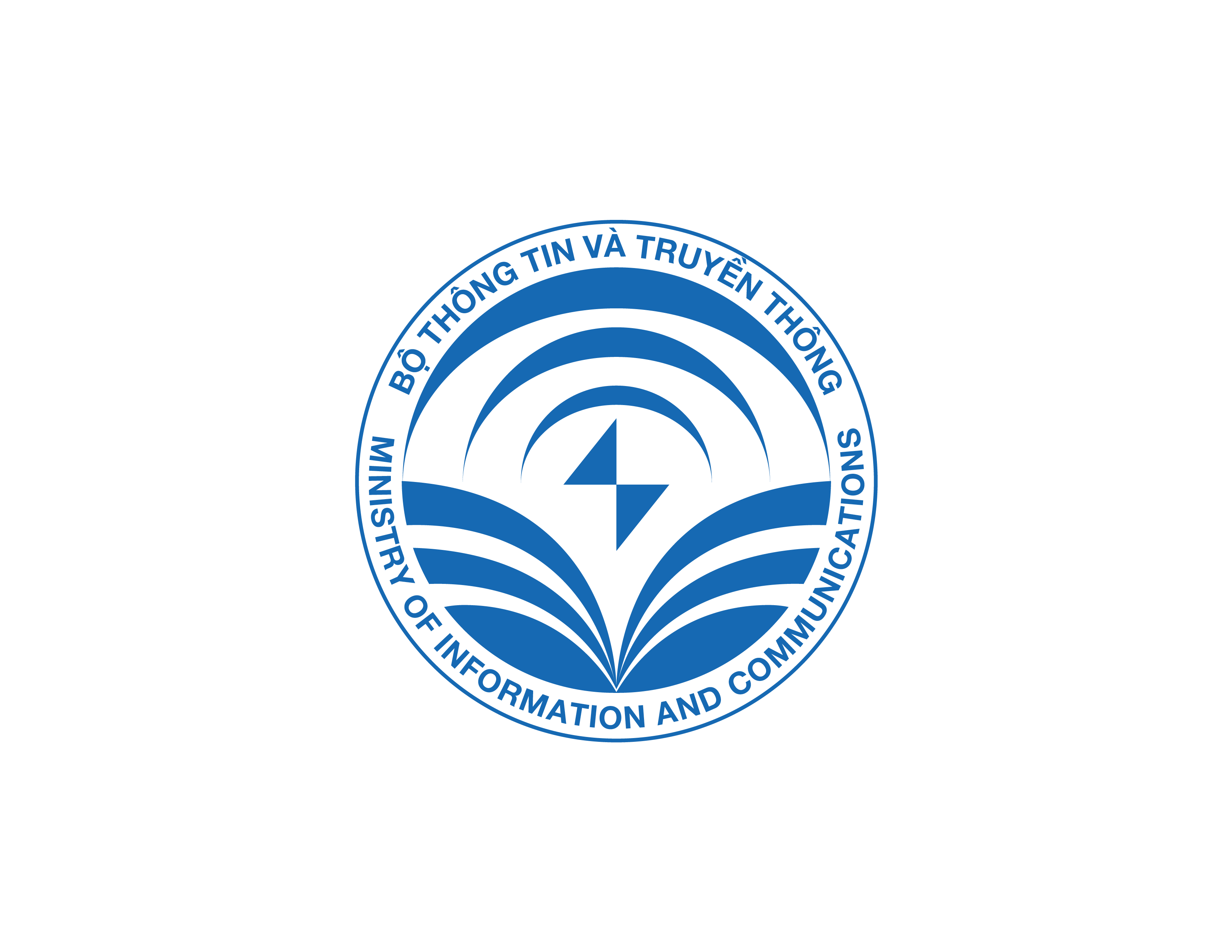 BỘ CHỈ SỐ ĐÁNH GIÁ TRẢI NGHIỆM NGƯỜI DÙNG HỆ THỐNG THÔNG TIN GIẢI QUYẾT THỦ TỤC HÀNH CHÍNHCẤP BỘ, CẤP TỈNH
Bộ Thông tin và Truyền thông Cục Chuyển đổi số quốc gia
ĐÁNH GIÁ TRẢI NGHIỆM NGƯỜI SỬ DỤNG
Trải nghiệm người dùng là trải nghiệm tổng thể của người dùng với một sản phẩm, trang web, ứng dụng trên thiết bị di động hoặc dịch vụ cụ thể. 

Trải nghiệm người dùng thay đổi linh hoạt, liên tục theo thời gian do hoàn cảnh sử dụng thay đổi.
Theo Wikipedia tiếng Việt
ĐÁNH GIÁ TRẢI NGHIỆM NGƯỜI SỬ DỤNG
Báo cáo kết quả khảo sát thử nghiệm cổng dịch vụ công trực tuyến trình bày tại phiên họp chuyên đề về “Thay đổi căn bản cung cấp dịch vụ công trực tuyến” của Uỷ ban quốc gia về chuyển đổi số 

Quyết định số 1033/QĐ-BTTTT ngày 13/06/2023 của Bộ Thông tin và Truyền thông ban hành Bộ tiêu chí tạm thời đánh giá Hệ thống thông tin giải quyết thủ tục hành chính năm 2023
PHƯƠNG PHÁP ĐÁNH GIÁ VÀ BỘ TIÊU CHÍ ĐÁNH GIÁ
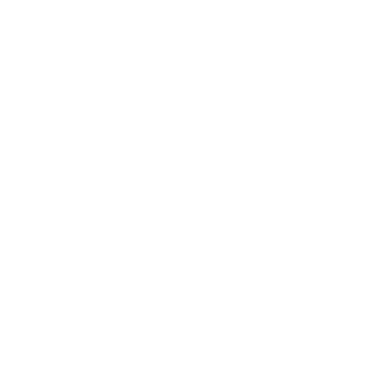 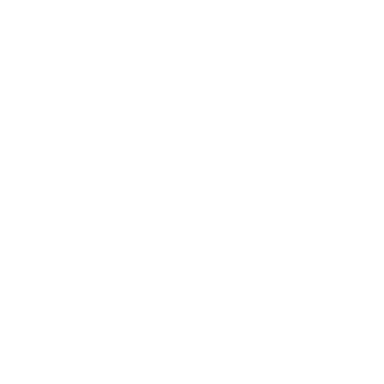 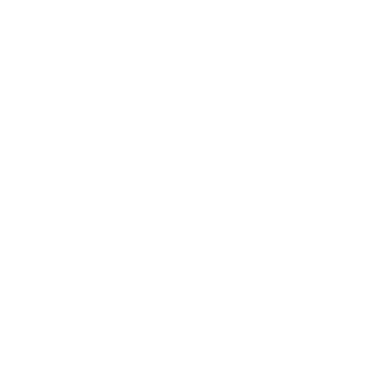 CHỨC NĂNG
Kiểm tra các chức năng và đánh giá trải nghiệm của người dân, doanh nghiệp trên Cổng dịch vụ công
TRUY CẬP THUẬN TIỆN
Theo chuẩn WCAG 2.0, gồm 15 tiêu chí có thể đánh giá tự động bằng công cụ
HIỆU NĂNG
Đo thời gian đáp ứng các thao tác của người dùng trên Cổng dịch vụ công
TIÊU CHÍ: HIỆU NĂNG (40/100 điểm)
Phương thức và thời điểm đo: Thực hiện đo 5 tiêu chí tải trang bằng công cụ tự động và lặp lại vào nhiều thời điểm khác nhau trên môi trường sử dụng thực tế.
Thời điểm ghi nhận kết quả: Tiến hành đo kiểm 02 lần vào 02 thời điểm có số người sử dụng lớn là 09h đến 11h và 14h đến 16h (trừ 2 ngày cuối tuần).
Địa chỉ thực hiện đo: Tại giao diện trang chủ của Cổng dịch vụ công và tại giao diện điền thông tin hồ sơ (eForm) của một thủ tục hành chính ngẫu nhiên.
TIÊU CHÍ: HIỆU NĂNG(40/100 điểm)
TIÊU CHÍ: CHỨC NĂNG (50/100 điểm)
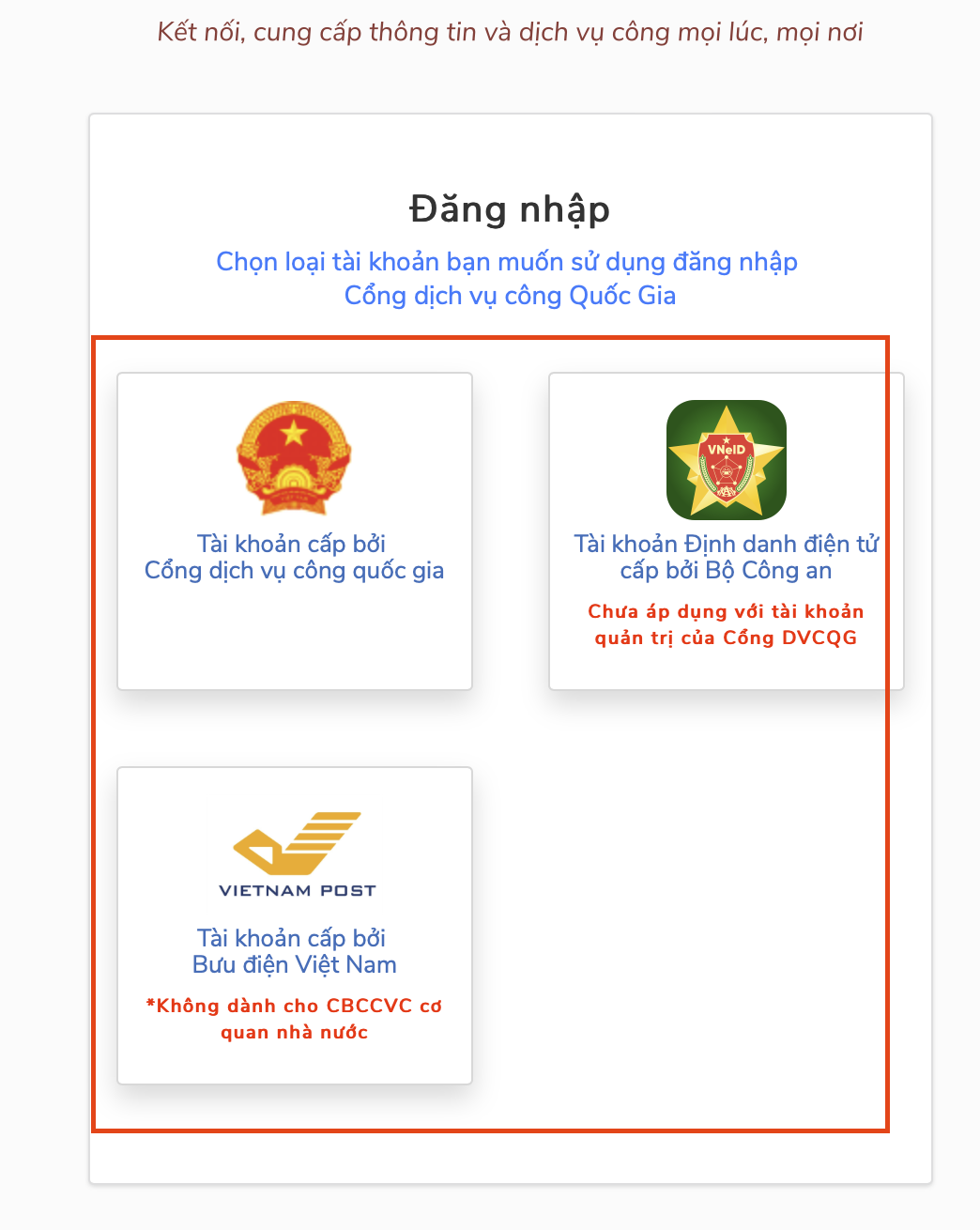 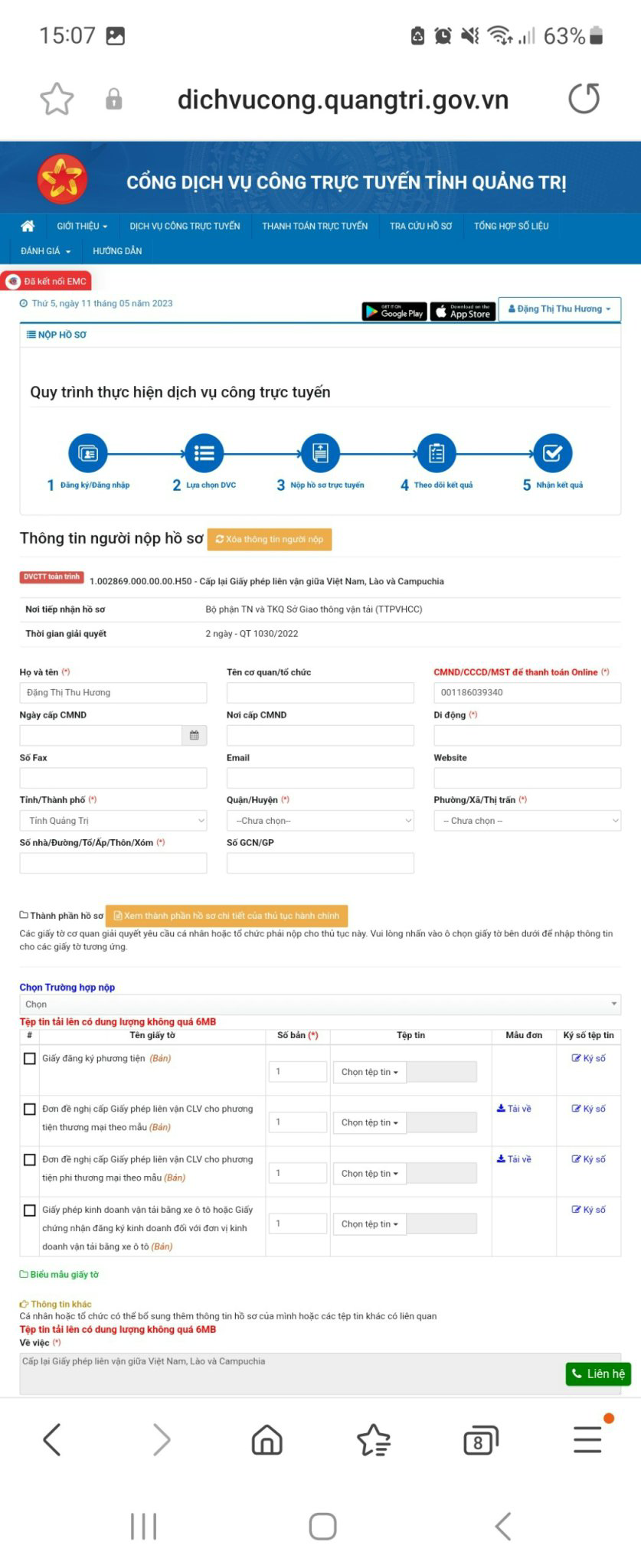 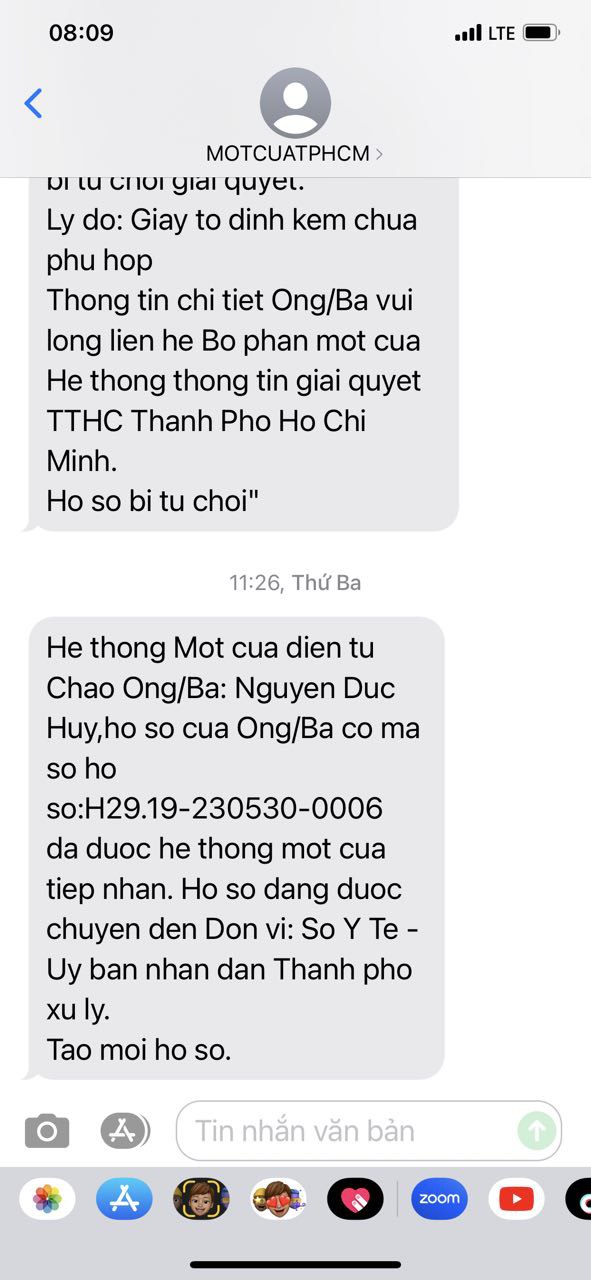 Có 34 tiêu chí thành phần để kiểm tra sự đầy đủ các chức năng của Cổng dịch vụ công.
Toàn bộ là các tiêu chí gắn với việc truy cập, sử dụng Cổng dịch vụ công từ vai trò người dùng cuối.
TIÊU CHÍ: TRUY CẬP THUẬN TIỆN(10/100 điểm)
Phương thức và thời điểm lấy mẫu đo: Thực hiện bài đo hoàn toàn bằng công cụ tự động và bán tự động.

Địa chỉ thực hiện đo: Tại giao diện trang chủ của Cổng dịch vụ công.

Cách tính điểm: Yêu cầu đảm bảo không vi phạm lỗi trong 15 tiêu chuẩn như đã nêu của cấp độ A (cấp thấp nhất) để đạt đủ 10 điểm của phần này
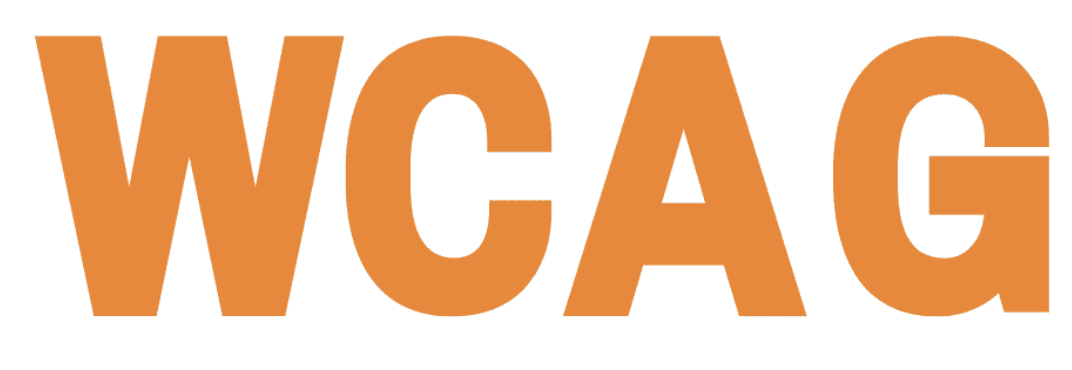 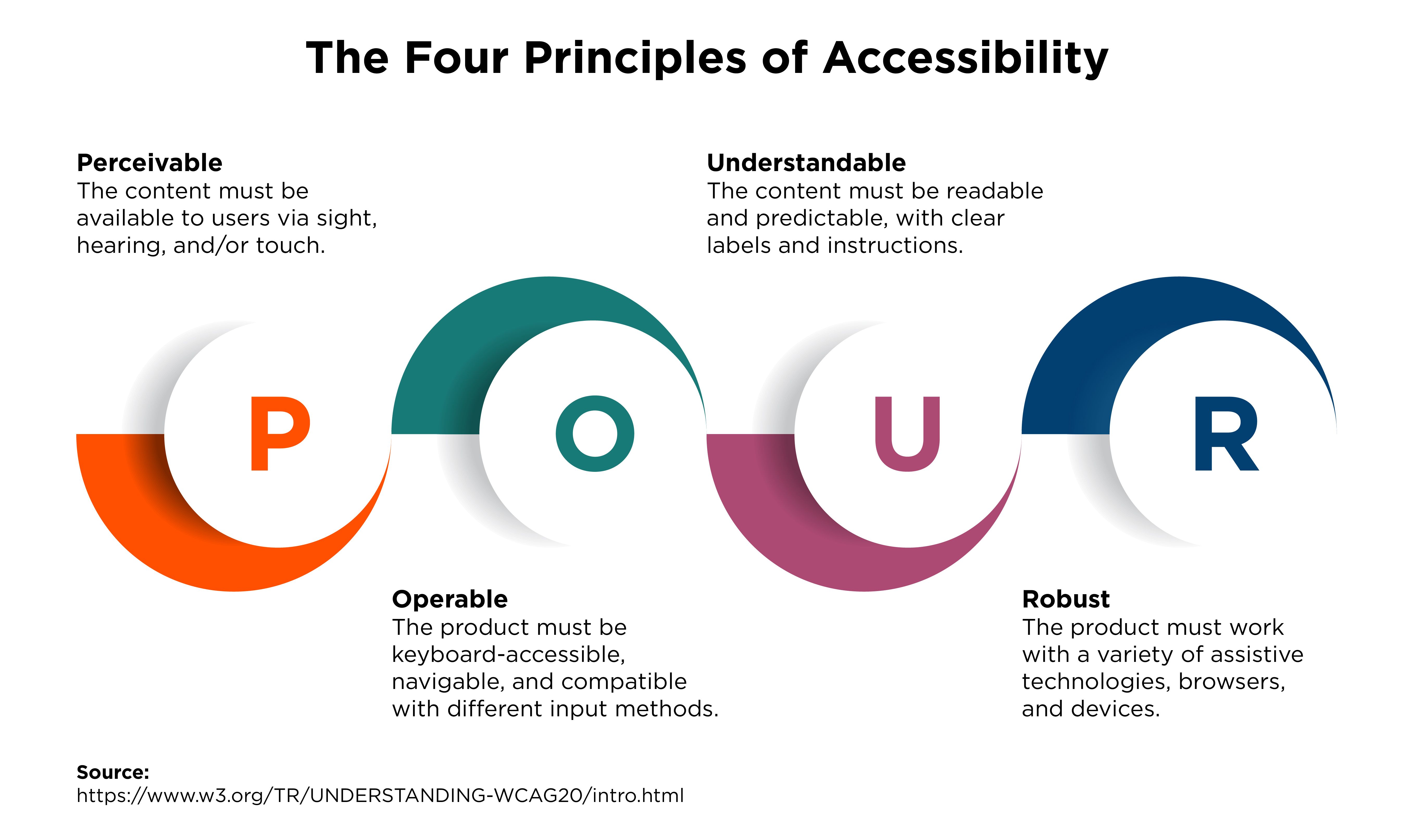 BỐN NHÓM NGUYÊN TẮC WCAG
Thông tin và các thành phần giao diện phải hiển thị cho người dùng theo cách họ có thể nhận thức được.
Thông tin và hoạt động của giao diện người dùng phải dễ hiểu, đễ đọc, có hướng dẫn rõ ràng
Sản phẩm phải có thể truy cập bằng bàn phím, có thể điều hướng và tương thích với các phương thức nhập liệu khác nhau.
Sản phẩm có thể hoạt động với nhiều công nghệ, trình duyệt và thiết bị hỗ trợ khác nhau.
PHÂN LOẠI
Chất lượng cung cấp dịch vụ công trực tuyến của các Cổng dịch vụ công được chia thành 5 mức độ, cụ thể như sau:

- Mức độ A: Từ 90 điểm đến 100 điểm

- Mức độ B: Từ 80 đến 89 điểm

- Mức độ C: Từ 65 đến 79 điểm

- Mức độ D: Từ 50 đến 64 điểm

- Mức độ E: Dưới 50 điểm
A
B
C
D
E
HỆ THỐNG GIÁM SÁT, ĐO LƯỜNG DỊCH VỤ CHÍNH PHỦ SỐ (EMC)
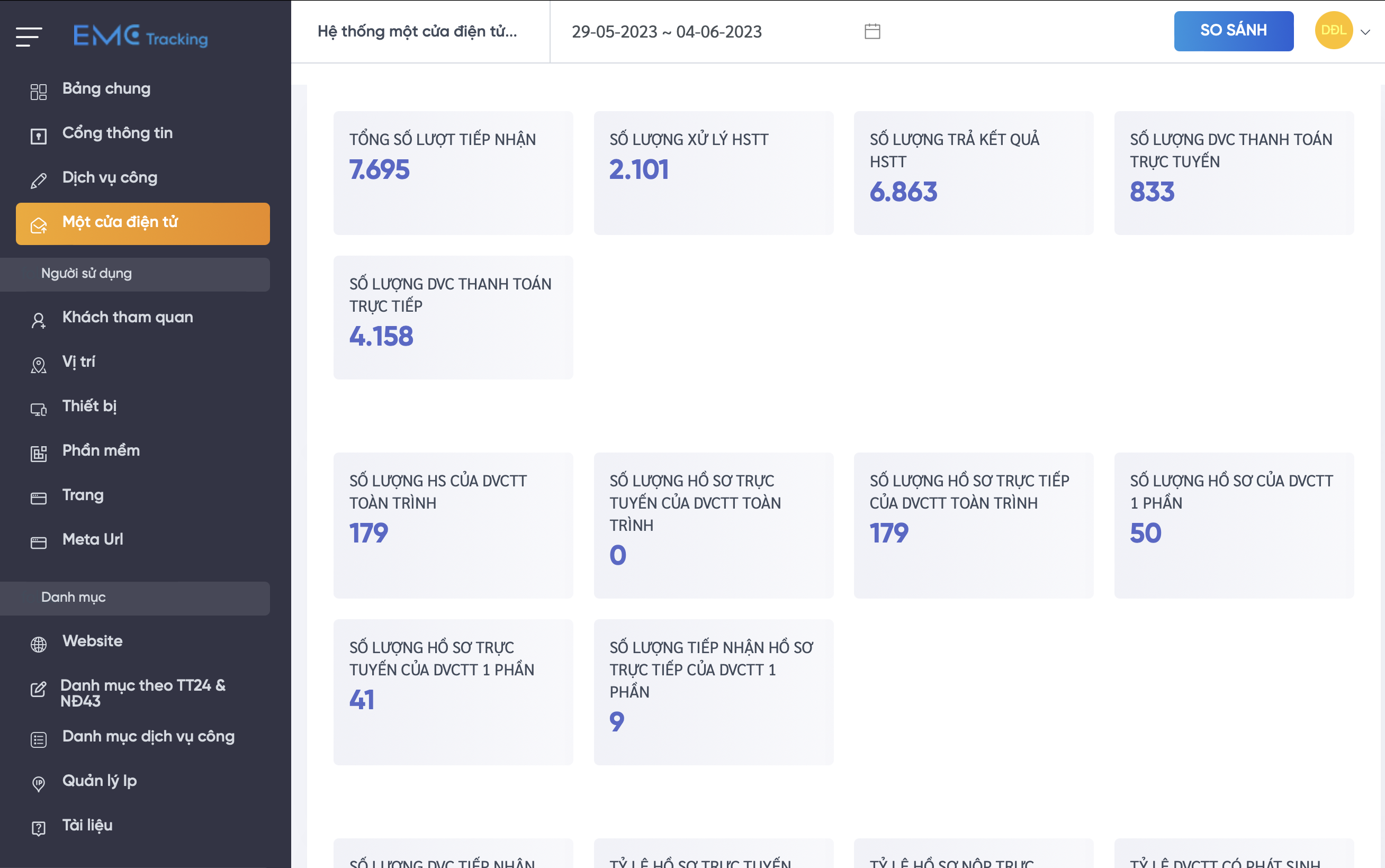 Hệ thống giám sát, đo lường mức độ cung cấp và sử dụng dịch vụ Chính phủ số do Bộ Thông tin và Truyền thông xây dựng để thực hiện đo lường, đánh giá, theo dõi, quản lý hiệu quả sử dụng thông tin và dịch vụ công trực tuyến
Đẩy mạnh hoàn thiện việc kết nối, tăng cường giám sát, đo lường một cách hiệu quả; thường xuyên đánh giá, kiểm tra, đối soát thông tin và số liệu cho chính xác
XIN TRÂN TRỌNG CẢM ƠN